Minuta za jezik
15. Junij 2018
15. Junij 2018
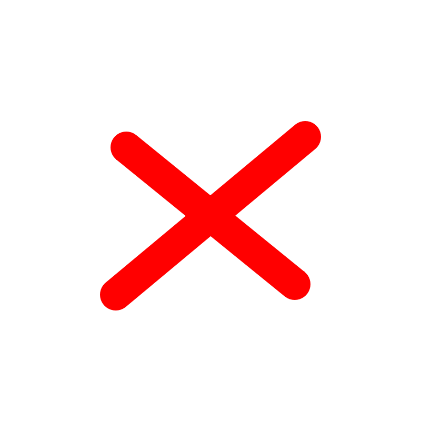 15. Junij 2018
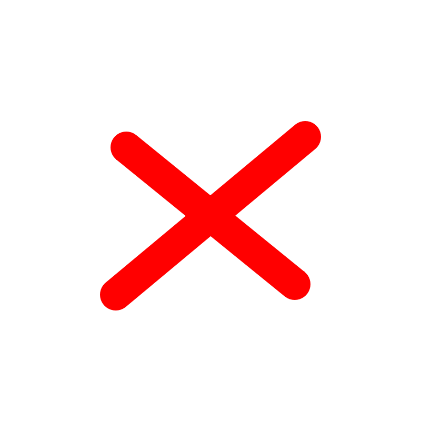 15. junij 2018
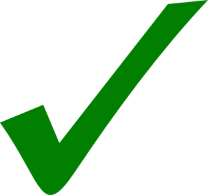